Fractions around the house.
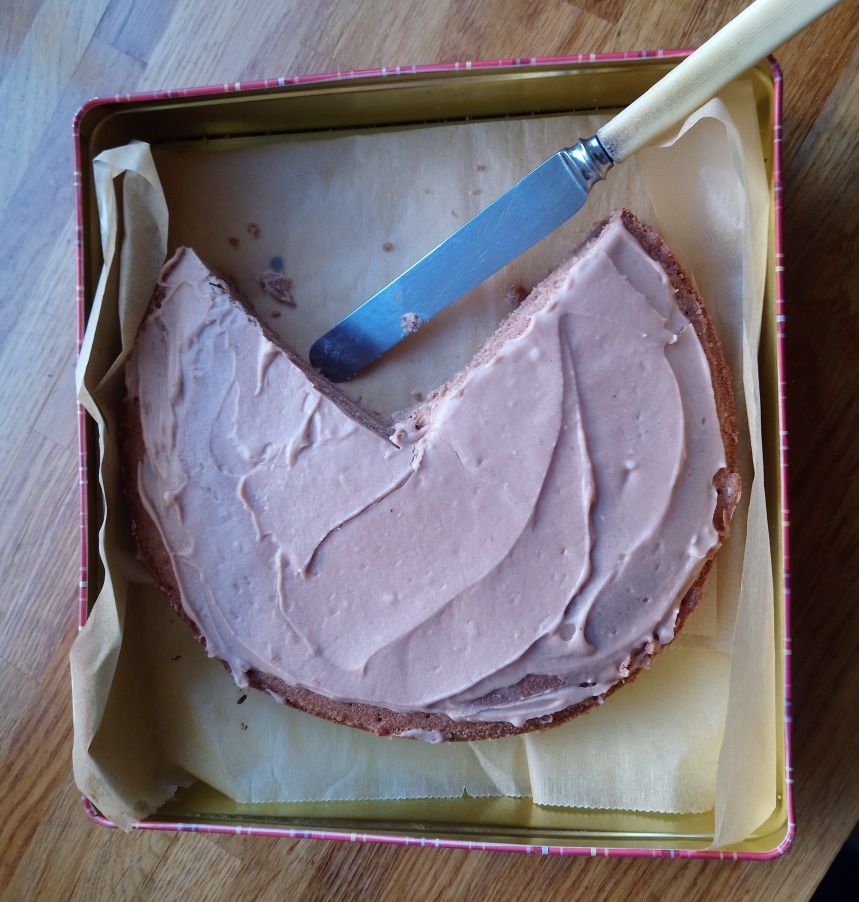 ¾ of the cake has not been eaten (will change).
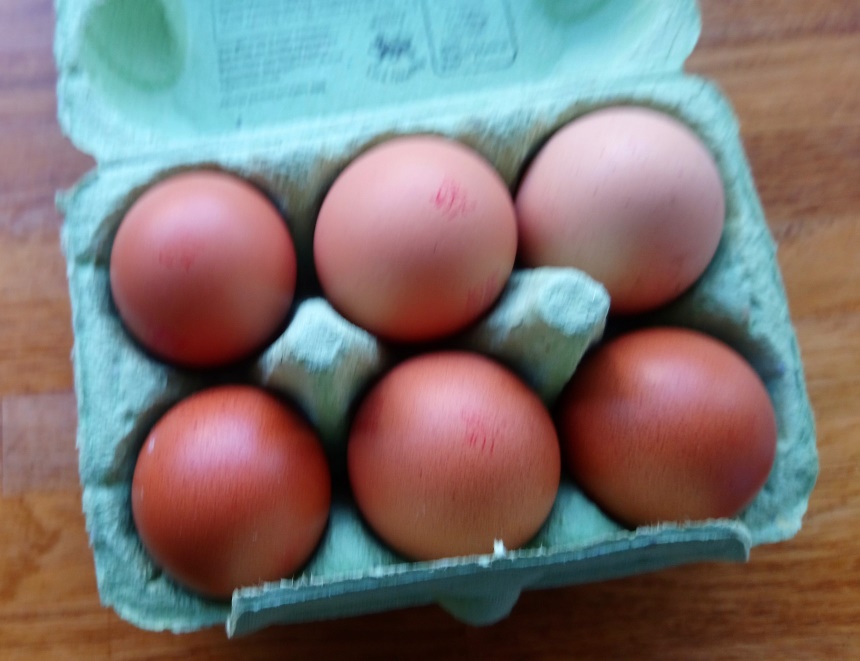 6/6 eggs are in the carton
1/9 of the drawers can’t close
Continued…
1/3 of the buns are left.
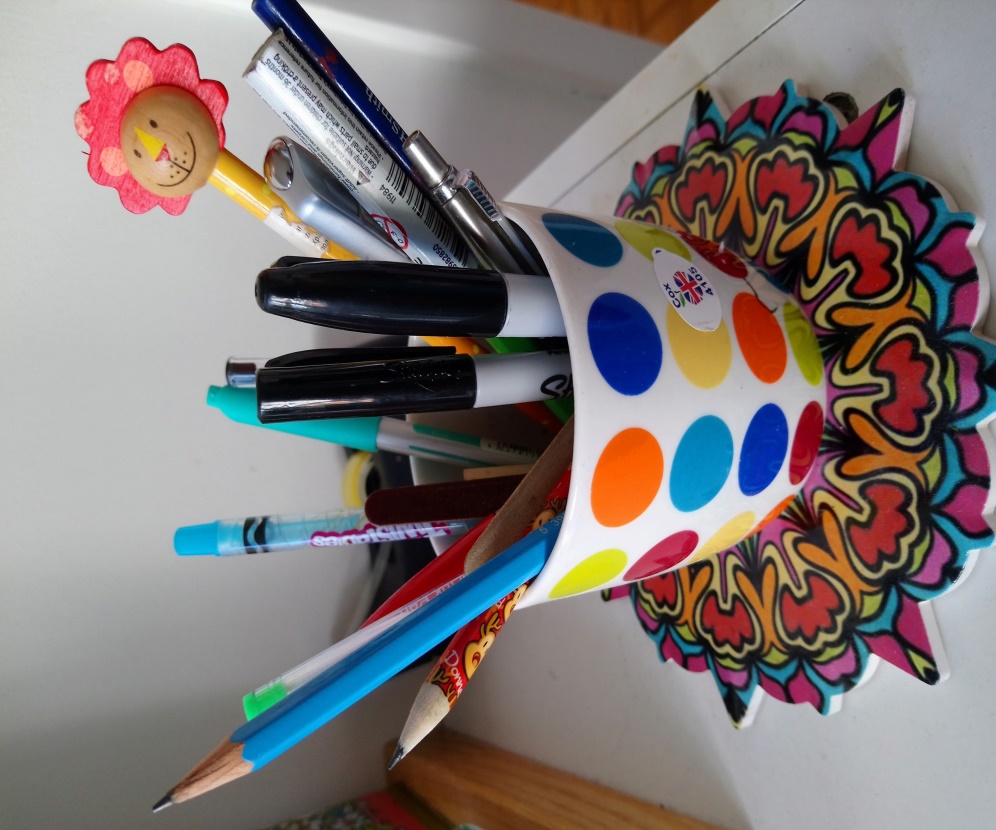 2/15 of the pens are sharpies
And more…
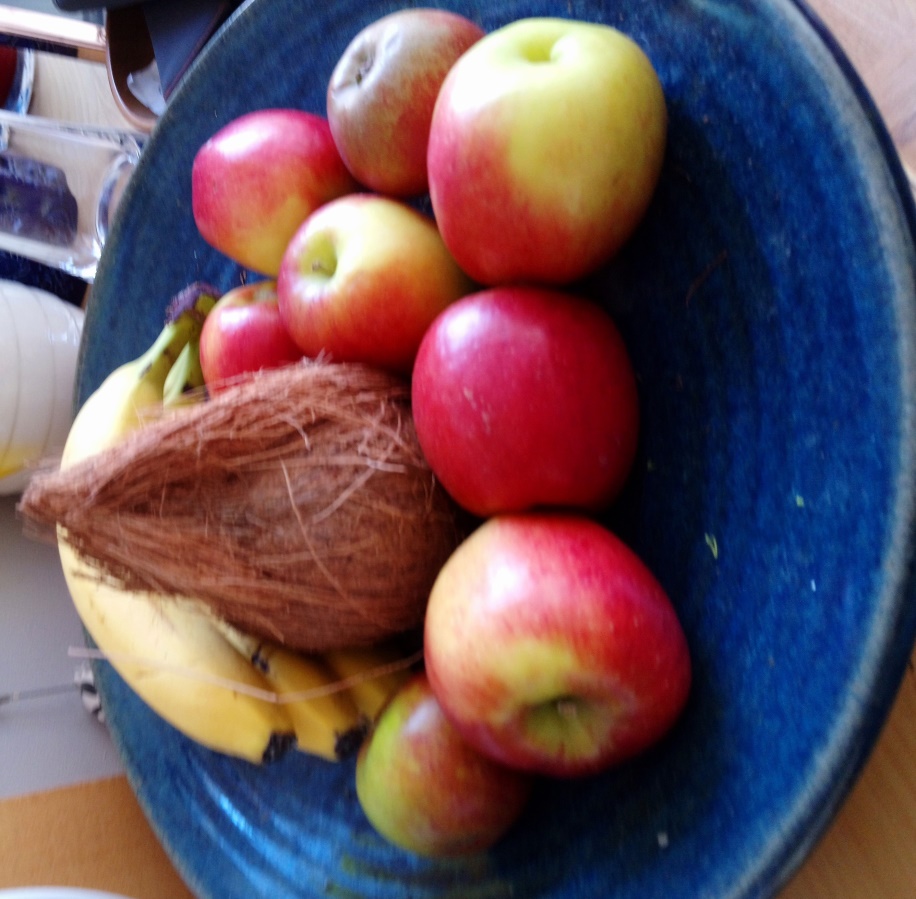 8/12 or 2/3 is apples
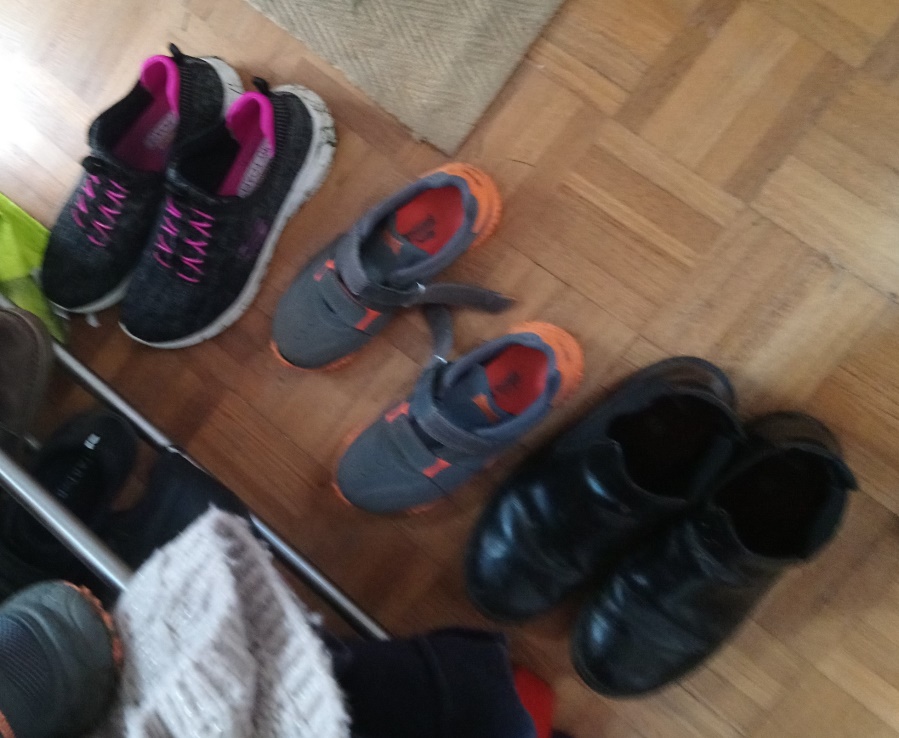 2/6 or 1/3 are grey
1/3 cushions has flowers on.
And finally.
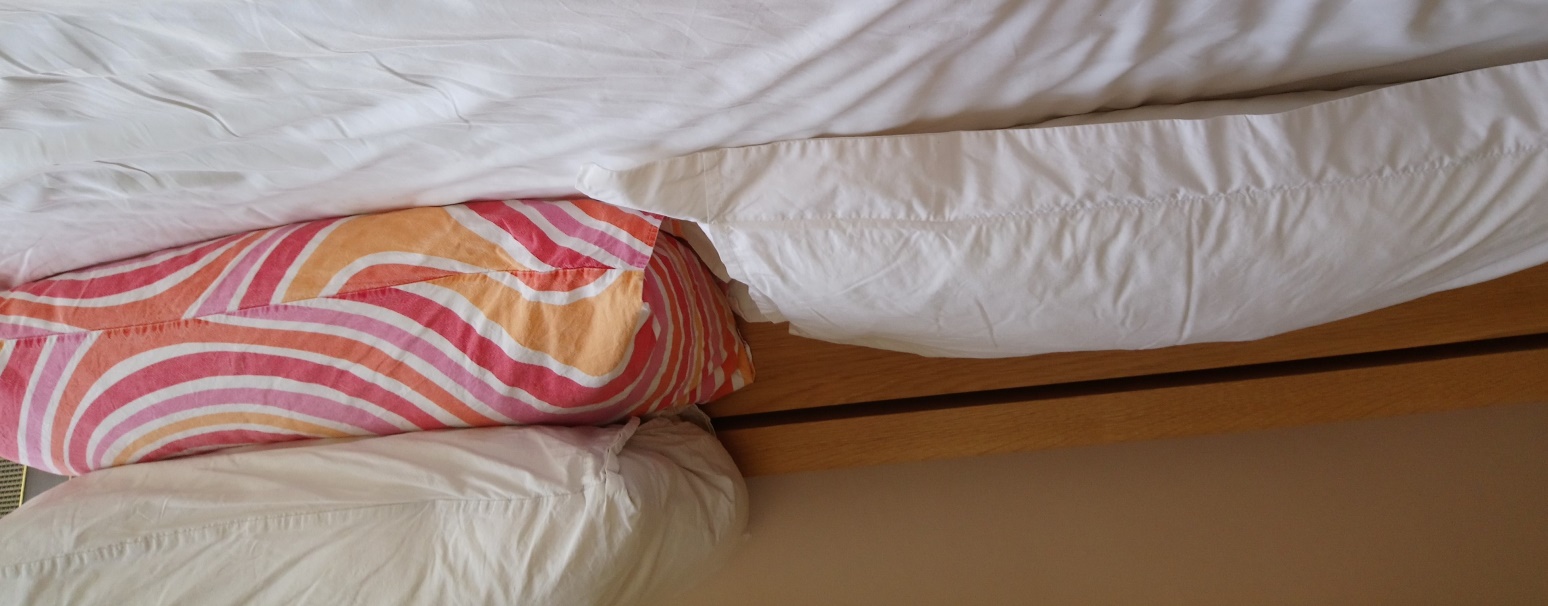 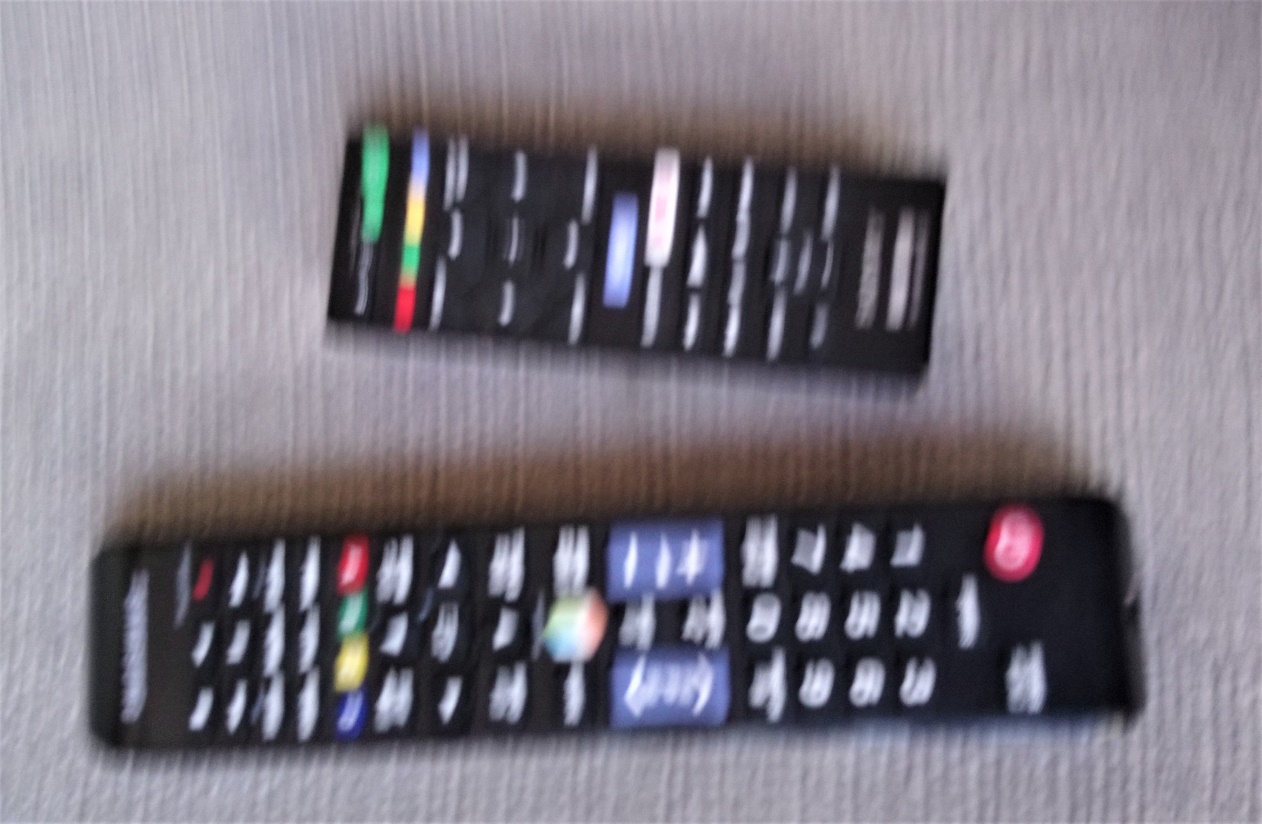 1/3 of the pillows is stripey
½ of the remote controllers is small.
1/3 of the lego containers is black
The end (click on the link!)